Календарный план
мероприятий по подготовке и проведению выборов депутатов Государственной Думы Федерального Собрания Российской Федерации восьмого созыва
СРОКИ НАЗНАЧЕНИЯ И ПРОВЕДЕНИЯ ВЫБОРОВ
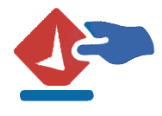 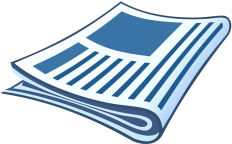 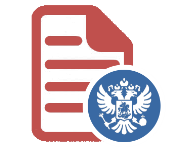 Назначение выборов (Указ Президента Российской Федерации № 367)
Дата официального опубликования (публикации) решения
о назначении выборов
Дни голосования
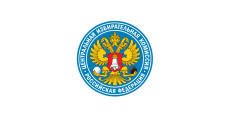 17
17,18,19
июль
август
июня
сентября
ВЫДВИЖЕНИЕ И РЕГИСТРАЦИЯ КАНДИДАТОВ, СПИСКОВ КАНДИДАТОВ
с 18 июня по 12 июля
не позднее 13 июля
в течение 7 дней со дня представления документов в ЦИК России
с 5 июля по 4 августа до 18 часов
не позднее чем через 10 дней после дня приема документов
18
12
5
13
4
июнь
июль
август
ГОЛОСОВАНИЕ ПО МЕСТУ НАХОЖДЕНИЯ
Подача избирателем заявления о включении в список избирателей по месту нахождения:
с 2 августа по 13 сентября
с 8 по 13 сентября
17,18,19
13
8
2
август
сентябрь
ПРЕДВЫБОРНАЯ АГИТАЦИЯ
со дня выдвижения списков кандидатов до ноля часов 17 сентября
со дня представления документов в ОИКдо ноля часов 17 сентября
17,18,19
июнь
июль
август
сентябрь
ПРЕДВЫБОРНАЯ АГИТАЦИЯ
по завершении регистрации кандидатов, списков кандидатов, но не позднее 19 августа
с 21 августа до ноля часов 17 сентября
не позднее 29 августа
17,18,19
19
21
29
август
сентябрь
ИЗБИРАТЕЛЬНЫЕ УЧАСТКИ, СПИСКИ ИЗБИРАТЕЛЕЙ
не позднее 4 августа
не позднее 7 сентября
8 сентября
не позднее 18 часов 16 сентября
17,18,19
7
8
4
16
август
ОПРЕДЕЛЕНИЕ  РЕЗУЛЬТАТОВ ВЫБОРОВ
не позднее 4 часов20 сентября
при совмещении выборов – не позднее 6 часов 20 сентября
не позднее 21 сентября
не позднее 23 сентября
не позднее 4 октября
не позднее 4 октября
17,18,19
не позднее 9 октября
4
9
21
23
20
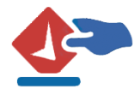 сентябрь
октябрь